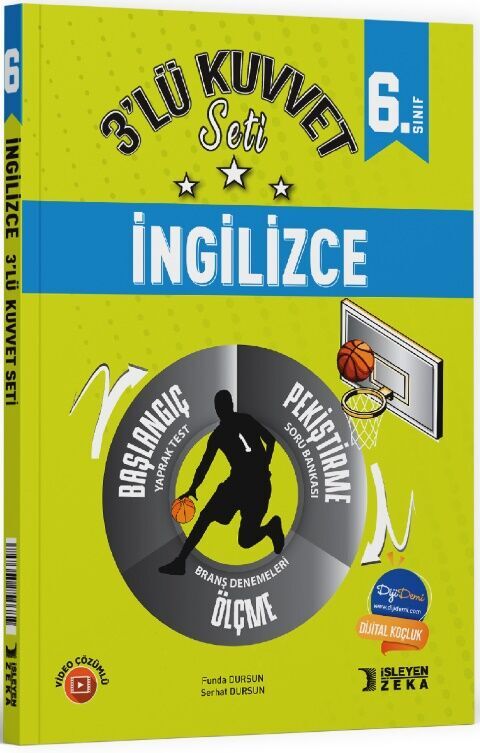 Bu sunum İşleyen Zeka’nın katkılarıyla hazırlanmıştır.
İşleyen Zeka 6. Sınıf örnek içeriklerine aşağıdaki linkten ulaşabilirsiniz:

https://www.egetolgayaltinay.com/contents/21/5
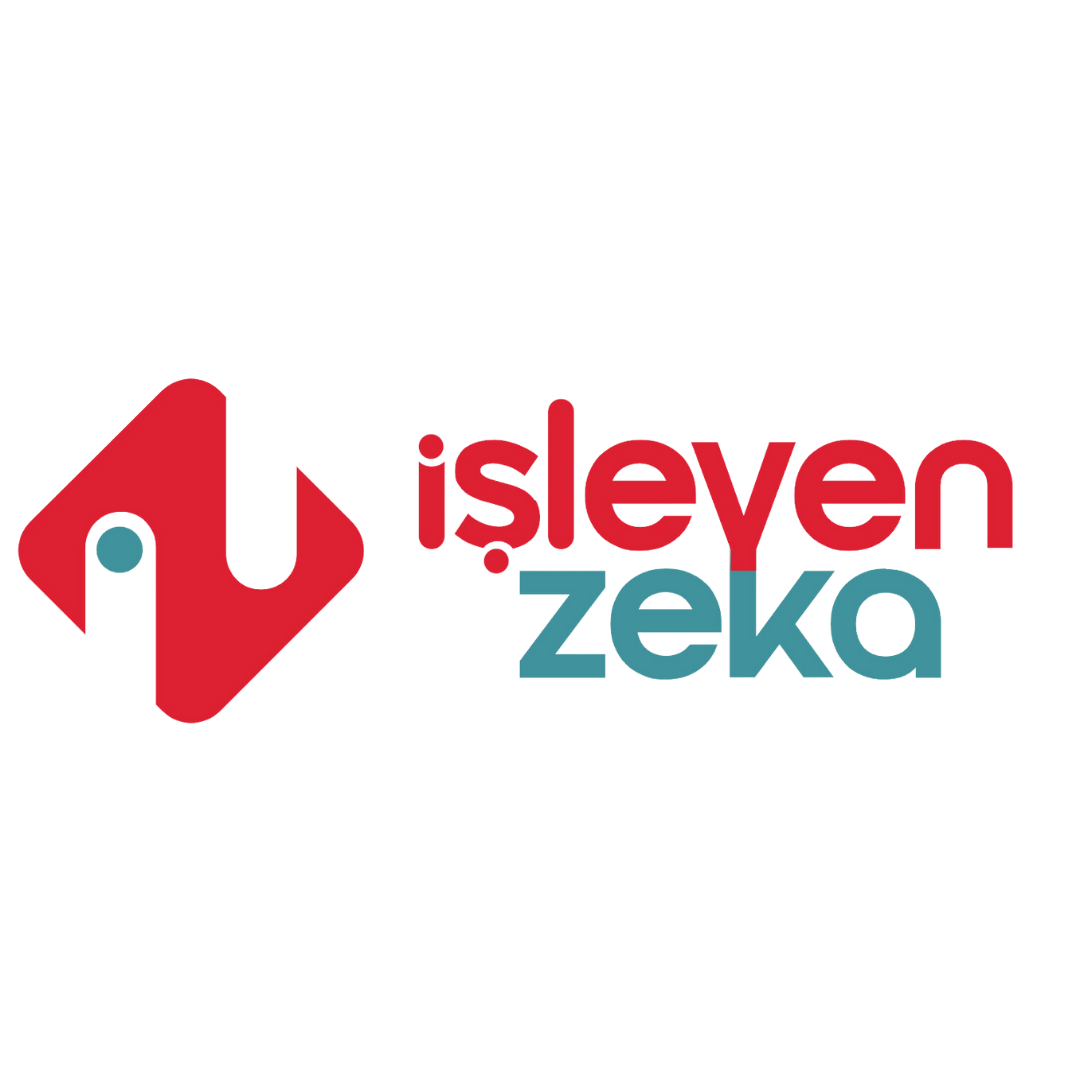 What is the meaning of this symbol?
Recycle: Geri Dönüşüm
What colours are used for what waste?
Paper:
Kağıt
Plastic:
Plastik
Glass:
Cam
Metal:
Metal
Organic Waste:
Evsel Atık
Environmental Problems
(Çevresel Problemler)
Air Pollution
Land Pollution
Noise Pollution
Hava Kirliliği
Toprak Kirliliği
Gürültü Kirliliği
Garbage
Litter
Rubbish
Water Pollution
Traffic Jam
Waste
Çöp
Su Kirliliği
Trafik Sıkışıklığı
Atık
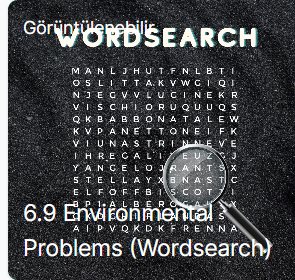 Konu ile ilgili oyuna aşağıdaki linkten ulaşabilirsiniz:

https://www.egetolgayaltinay.com/lessons/250
Good Things for Environment
(Çevre için güzel şeyler)
Clean
Cycle
Eco-friendly Product
Temizlemek
Bisiklet Sürmek
Çevre dostu ürün
Pick up garbage
Plant a tree
Protect nature
Çöp toplamak
Ağaç dikmek
Doğayı korumak
Public Transportation
Reduce
Save
Toplu Taşıma
Azaltmak
Korumak, tasarruf etmek
Solar Energy
Turn off the lights
Recycle
Güneş Enerjisi
Işıkları Kapatmak
Geri dönüştürmek
Unplug
Use Filters in Factories
Walk
Fişi çekmek
Fabrikalarda Filtre Kullanmak
Yürümek
Warning
Wind Energy
Turn off the tap
Uyarı
Rüzgar Enerjisi
Musluğu kapatmak
Konu ile ilgili oyuna aşağıdaki linkten ulaşabilirsiniz:

https://www.egetolgayaltinay.com/lessons/251
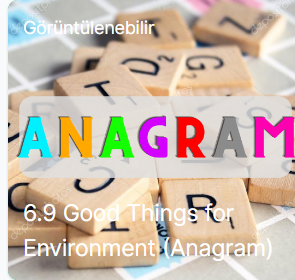 Bad Things for Environment
(Çevre için kötü şeyler)
Cut down trees
Damage / Harm
Destroy
Ağaçları kesmek
Zarar vermek
Yok etmek
Drive your own car
Exhaust Fumes
Waste
Kendi arabanı kullanmak
Egzoz dumanı
Atık / İsraf etmek
Hunt animals
Leave the devices on
Leave the taps on
Hayvanları avlamak
Cihazları açık bırakmak
Muslukları açık bırakmak
Pour Waste
Throw Rubbish
Atık dökmek
Çöp atmak
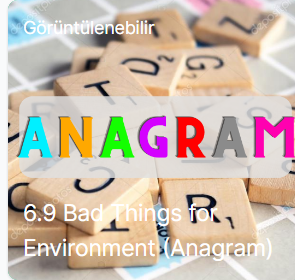 Konu ile ilgili oyuna aşağıdaki linkten ulaşabilirsiniz:

https://www.egetolgayaltinay.com/lessons/252
OTHER IMPORTANT WORDS
(DİĞER ÖNEMLİ KELİMELER)
More:
Daha fazla
Pil, batarya
Battery:
Daha az
Less:
Bin:
Çöp kutusu
Ürün
Product:
Kalabalık
Crowded:
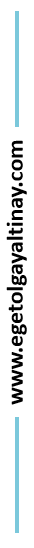 Earth:
Dünya
Önlemek
Prevent:
Treathen:
Tehdit etmek
Fabrika
Factory:
Kullanmak
Use:
Çiftlik
Farm:
Çözüm
Solution:
Yaşam alanı
Habitat:
Korumak
Save:
Hurry up:
Acele etmek
Important:
Önemli
Malzeme
Material:
Konu ile ilgili oyuna aşağıdaki linkten ulaşabilirsiniz:

https://www.egetolgayaltinay.com/lessons/253
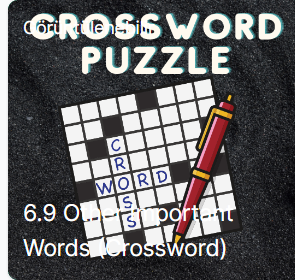 Expressing Advice
(Tavsiye İfadeleri)
1
SHOULD / SHOULDN’T
«Should / Shouldn’t» kalıpları bir konuda tavsiye verirken kullanılır. 
Türkçeye «-malı, -meli» diye çevrilir.
Toplu taşıma kullanmalısın.
You should use public transportation.
We shouldn’t drive our own car.
Kendi arabamızı kullanmamalıyız.
Konu ile ilgili oyuna aşağıdaki linkten ulaşabilirsiniz:

https://www.egetolgayaltinay.com/lessons/254
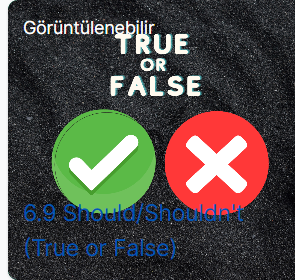 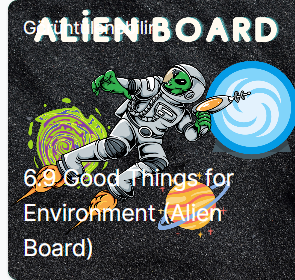 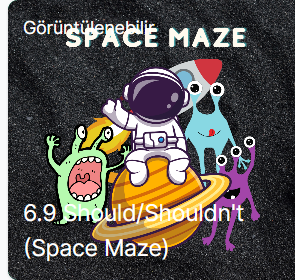 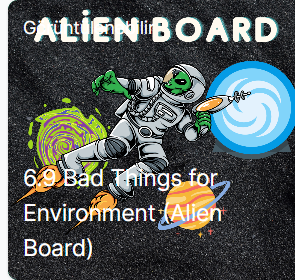 https://www.egetolgayaltinay.com/lessons/255
https://www.egetolgayaltinay.com/lessons/256
Wh- Questions
https://www.egetolgayaltinay.com/lessons/257
Diğer oyunlara yukarıdaki linklerden ulaşabilirsiniz.
www.egetolgayaltinay.com
Ünite sonu kelime oyununa aşağıdaki linkten ulaşabilirsiniz:

https://www.egetolgayaltinay.com/lessons/258
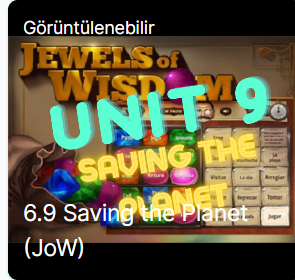 SAMPLE
QUESTIONS
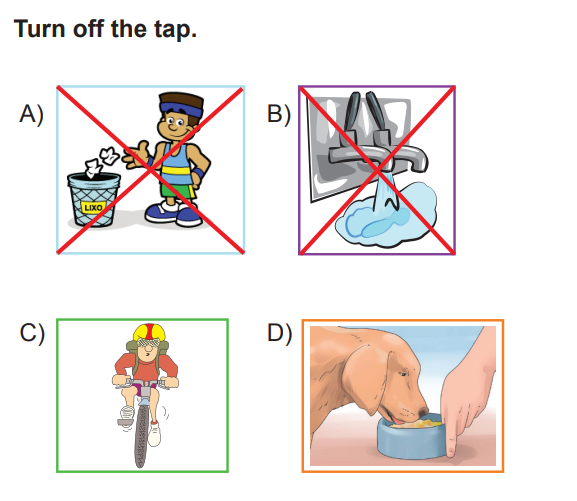 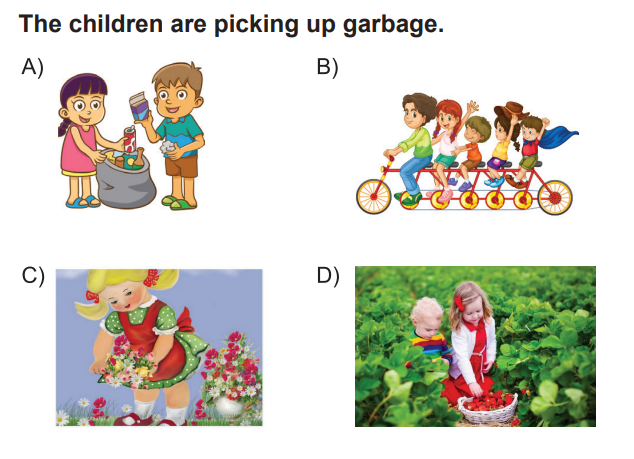 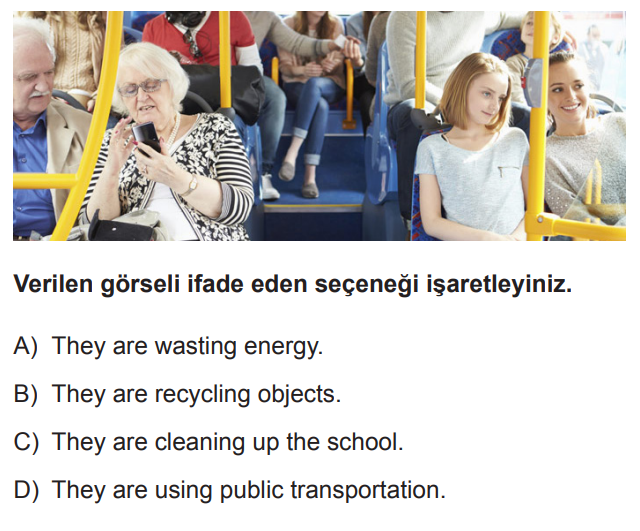 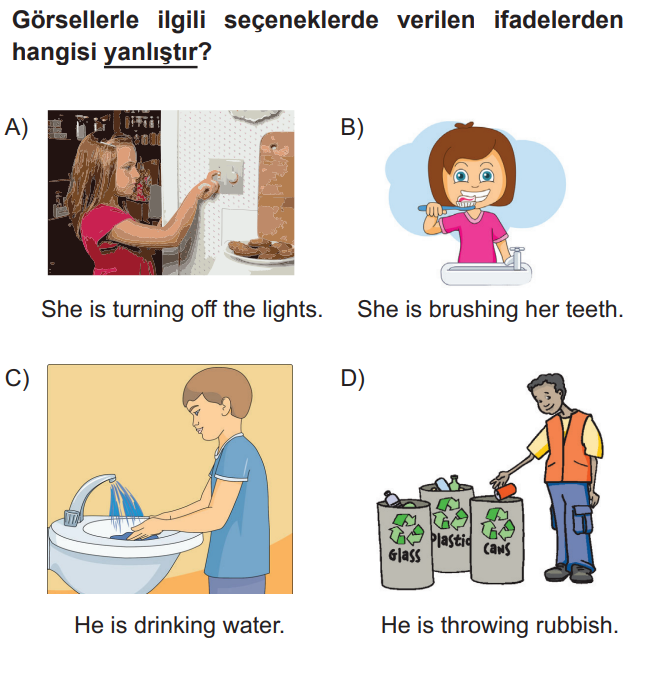 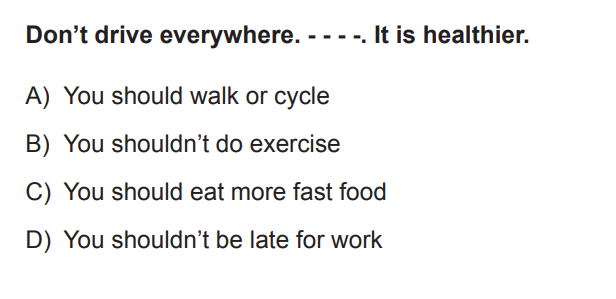 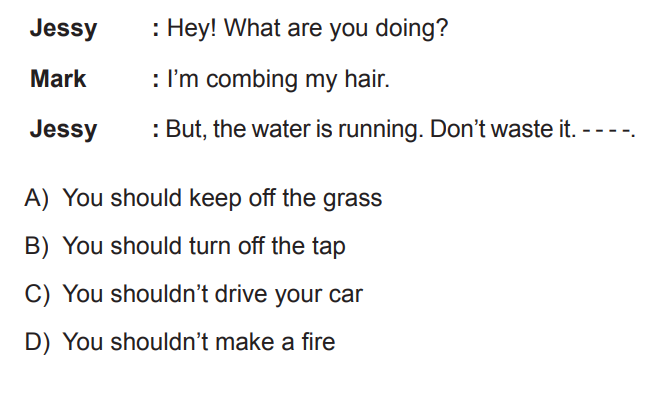 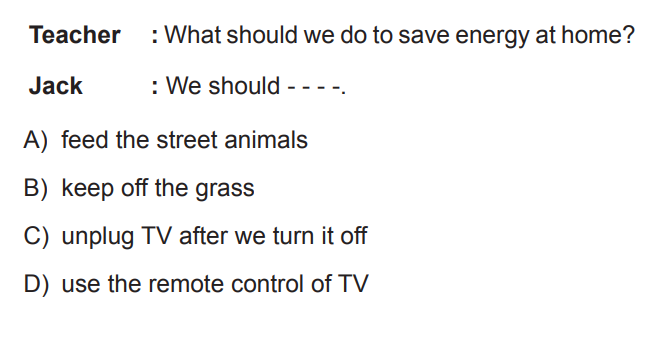 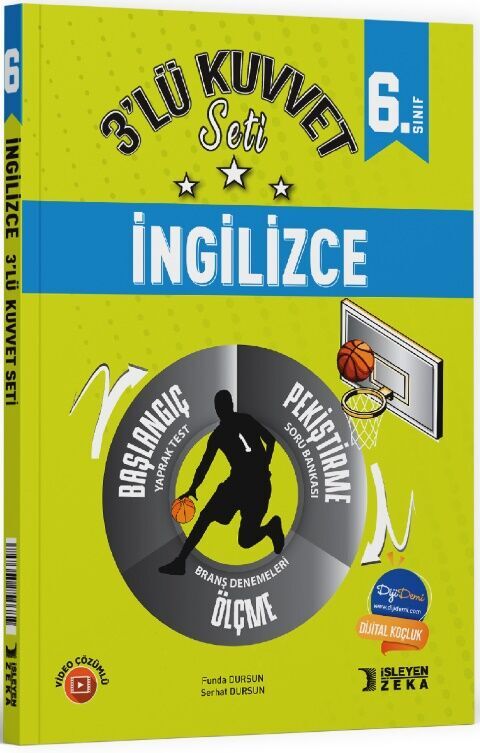 Sunuma katkılarından dolayı
İşleyen Zeka ailesine teşekkürler.
İşleyen Zeka içeriklerine aşağıdaki linkten ulaşabilirsiniz:
https://www.egetolgayaltinay.com/contents/21/5
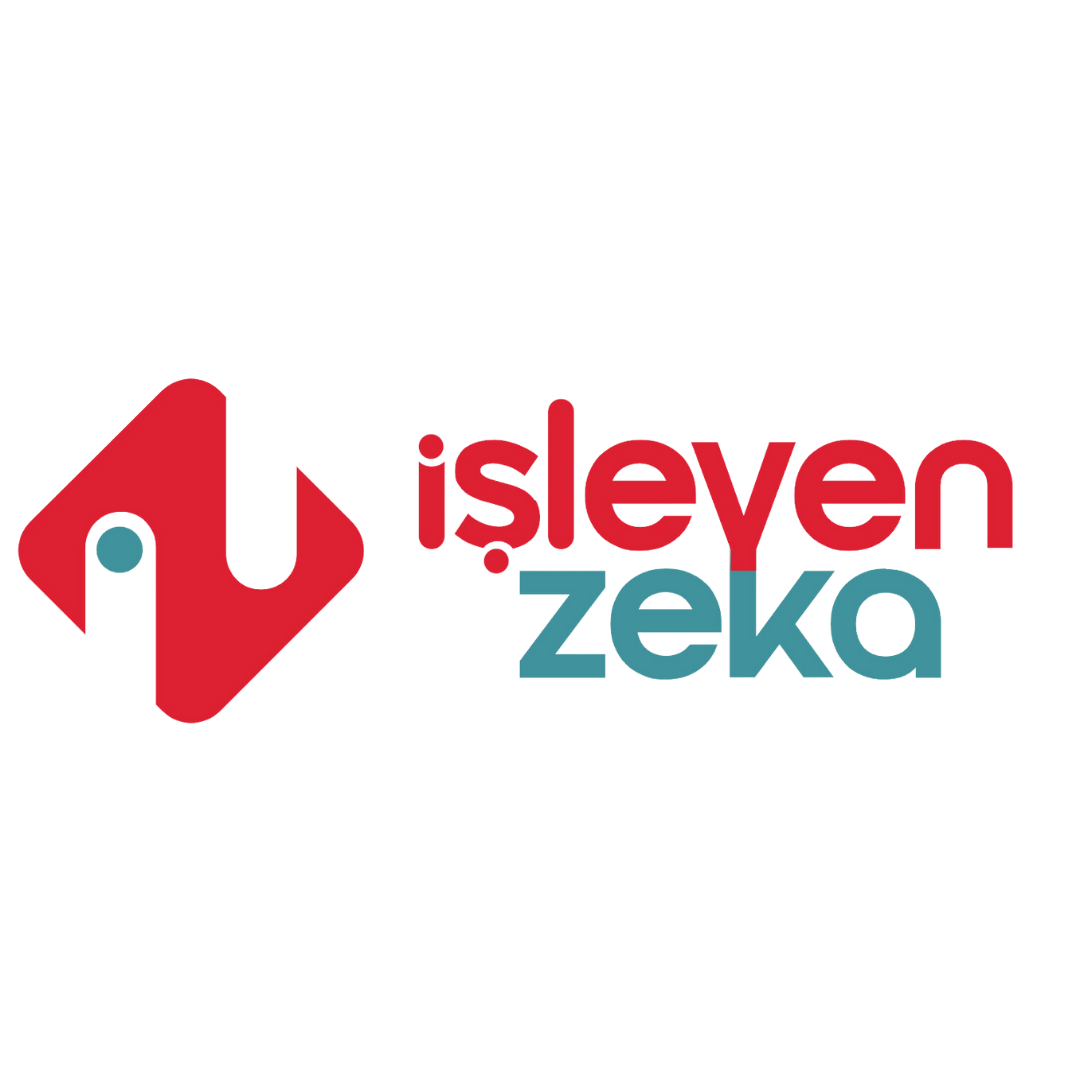 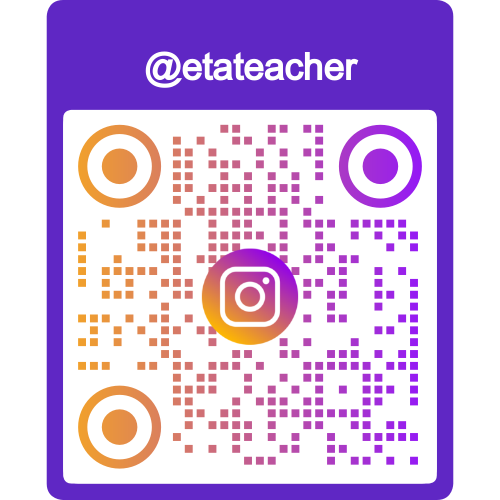 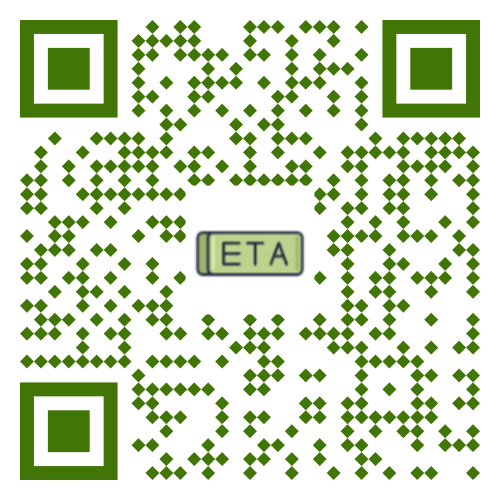 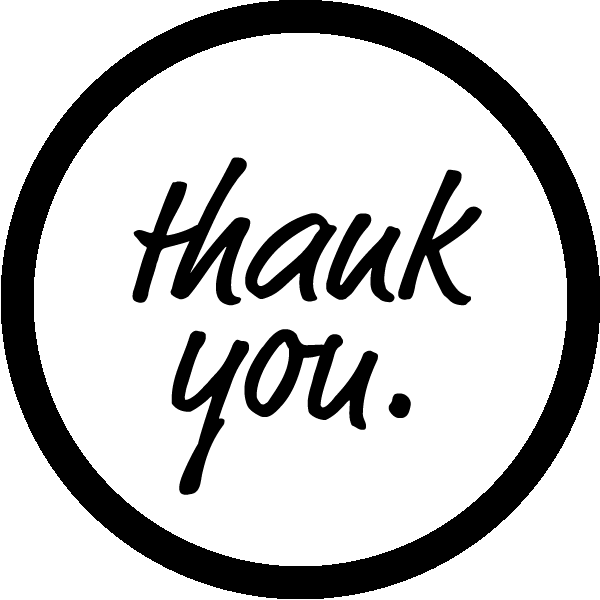 Ege Tolgay Altınay
Akköprü Ortaokulu  Tuşba/VAN
Bu, ve benzeri içerikler için:www.egetolgayaltinay.com adresini ziyaret edebilirsiniz.